多维阅读 第4级
Sailor Sid Is Sick
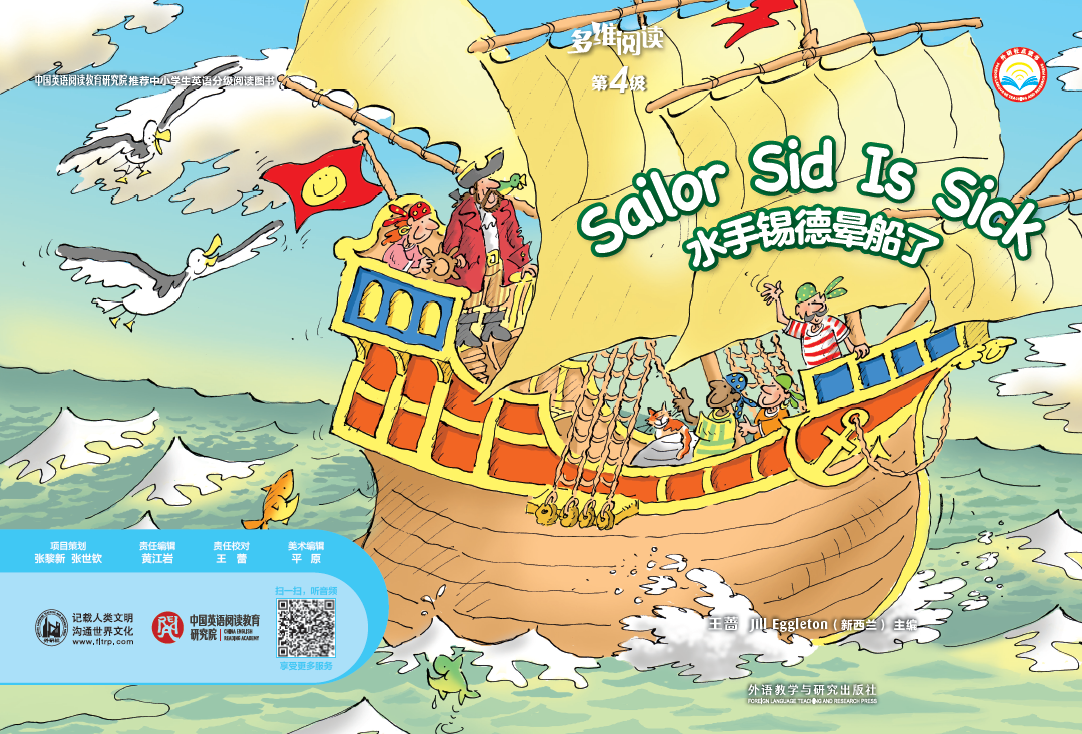 What do you see from the cover?
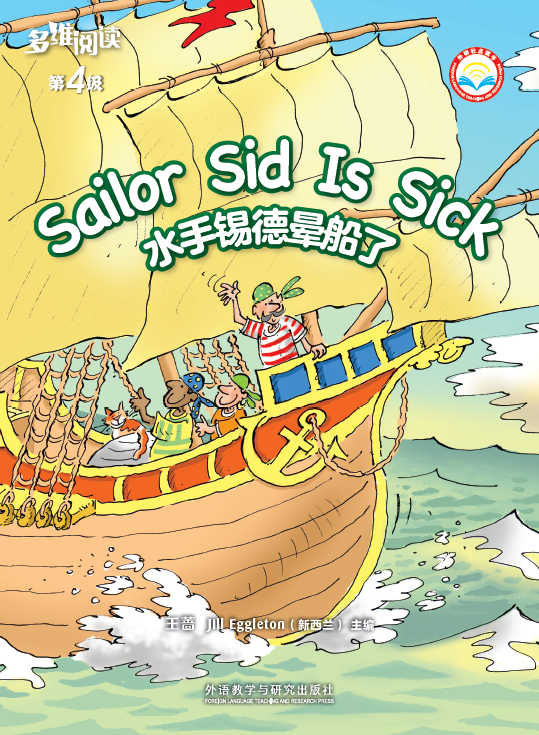 Read and answer.
What is Sid? Where is he?
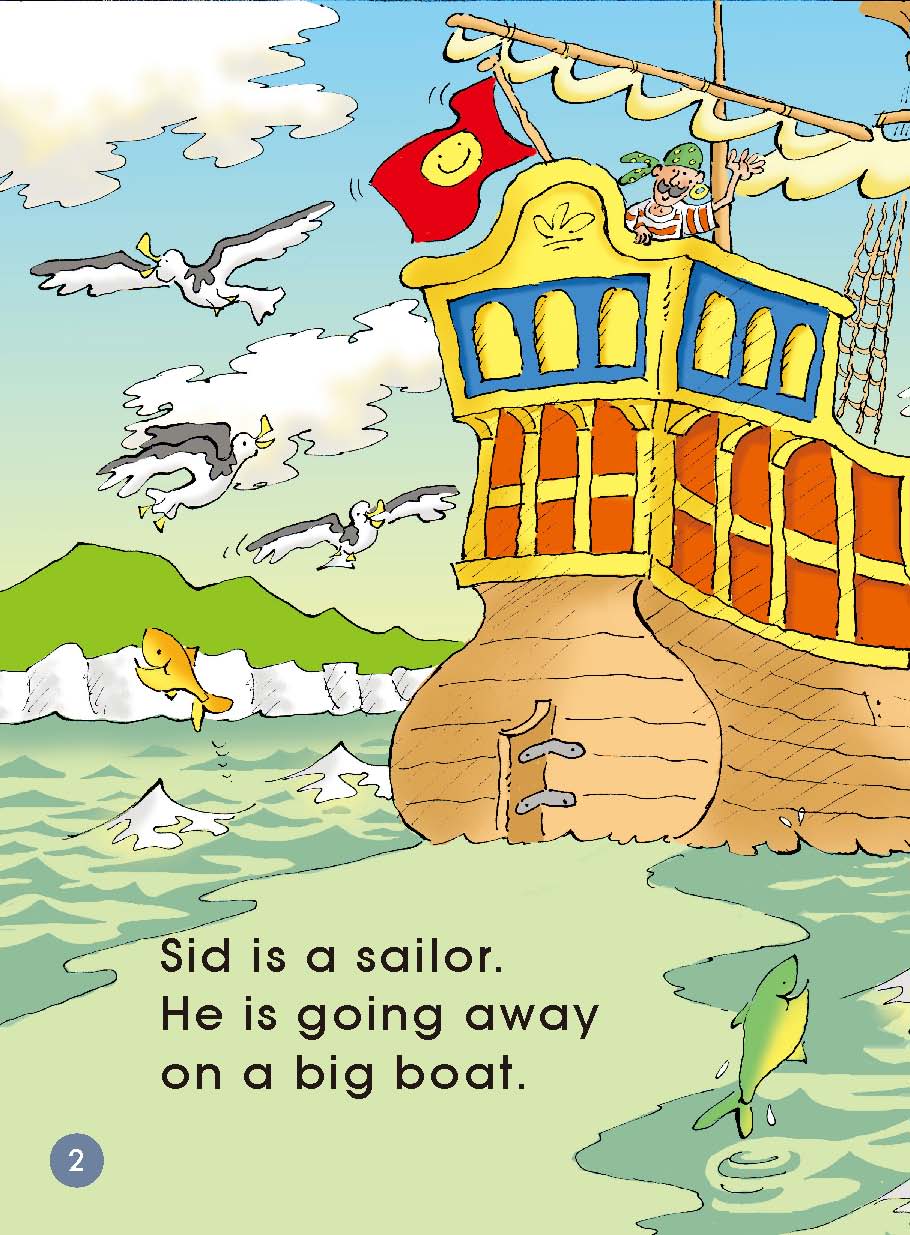 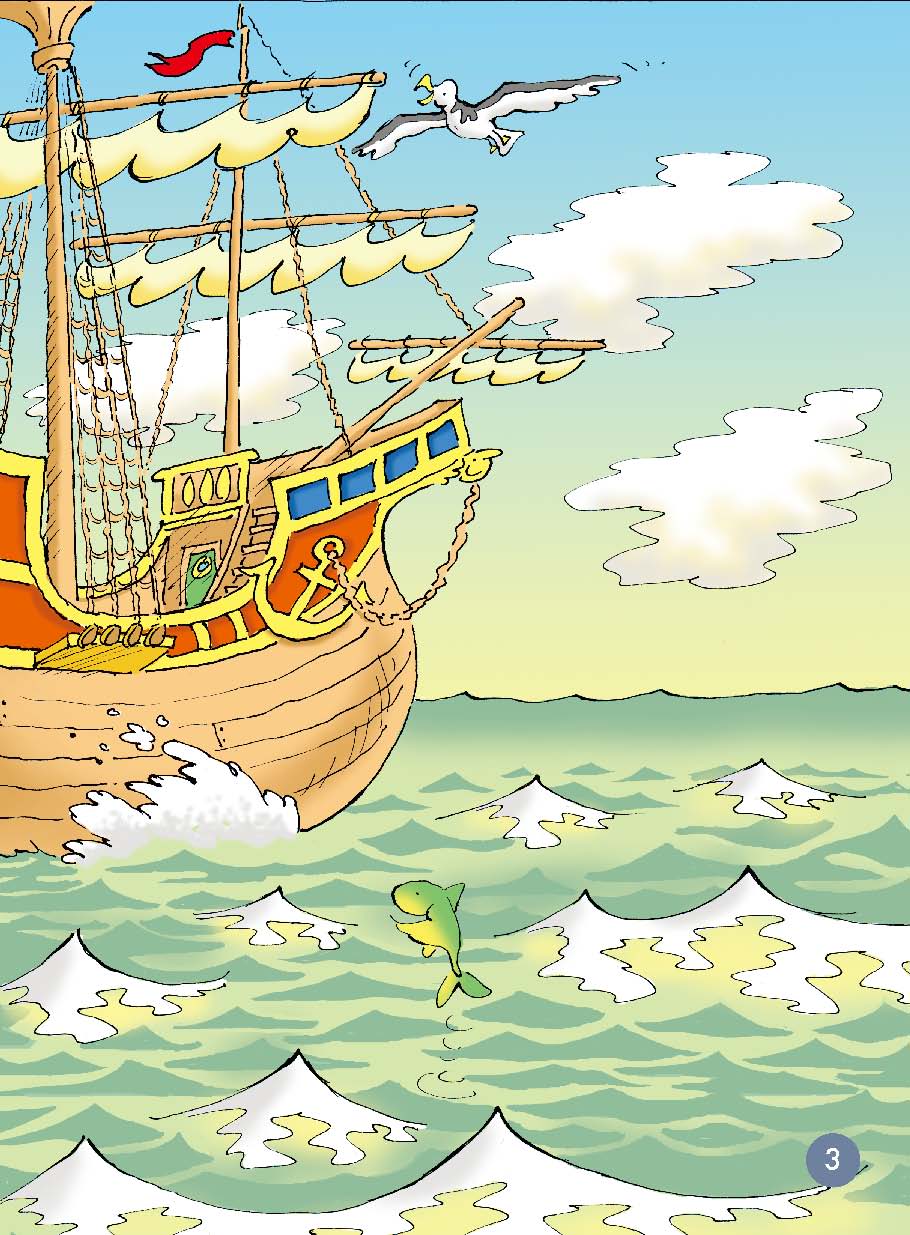 What happened to the boat? How was Sid feeling?
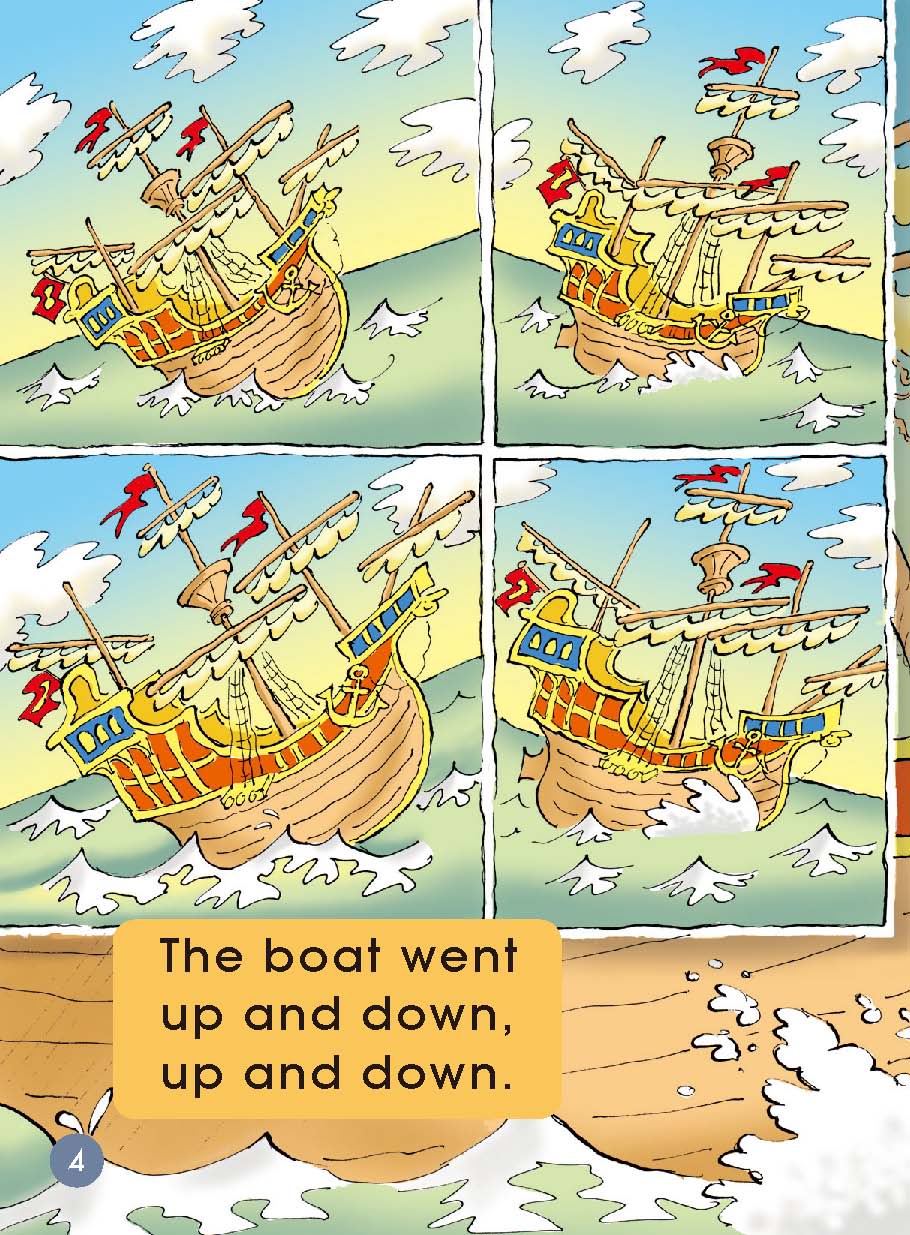 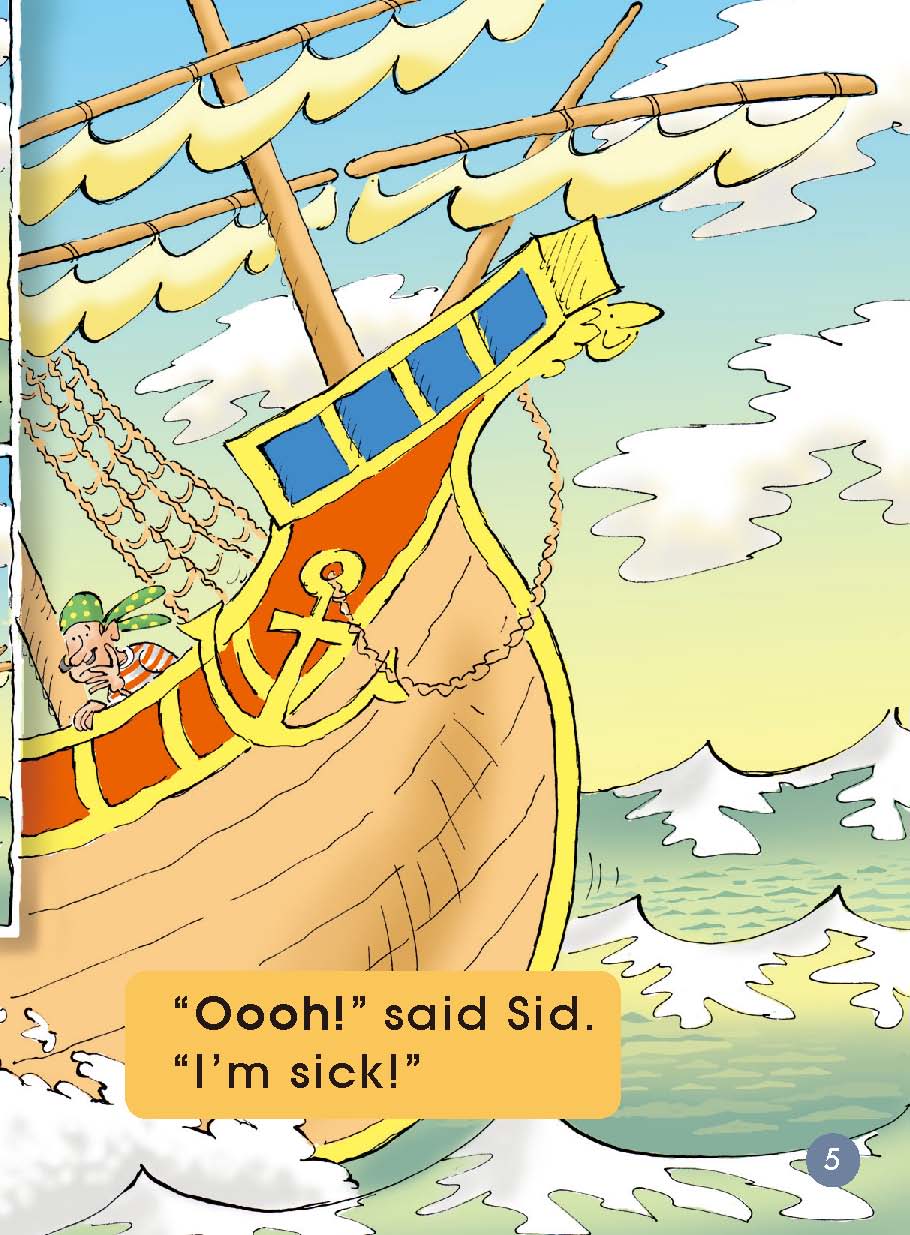 What did the sailors say?
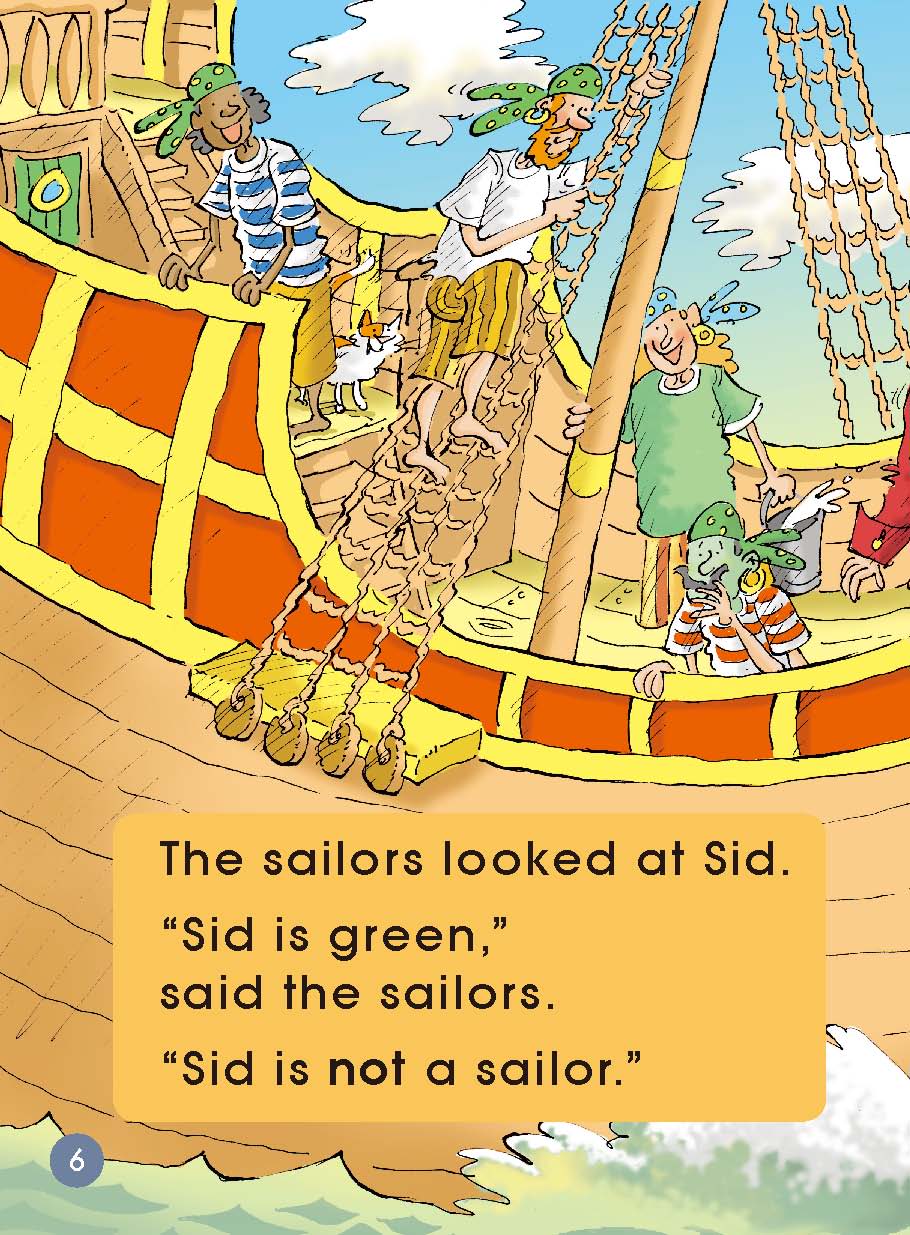 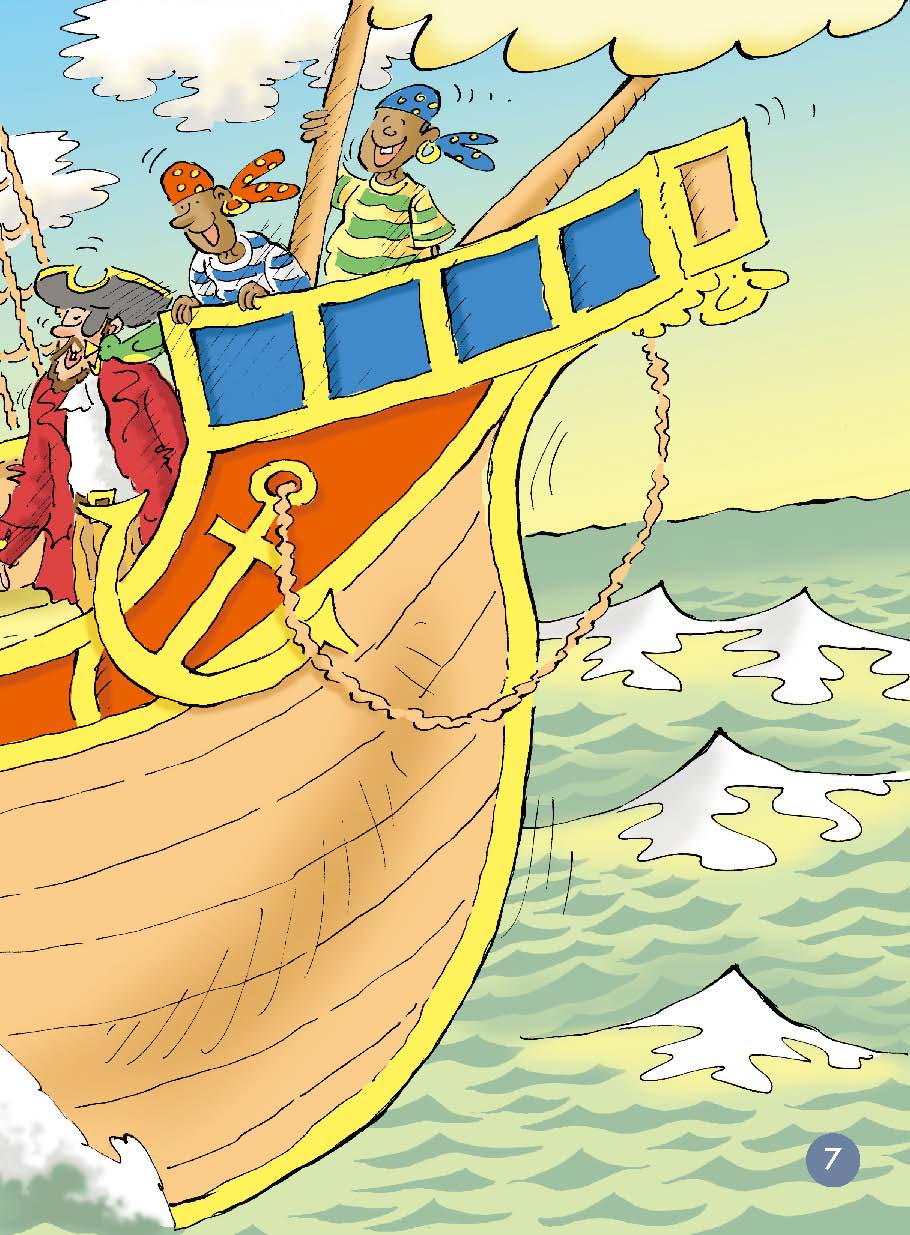 What did the sailors and Sid do?
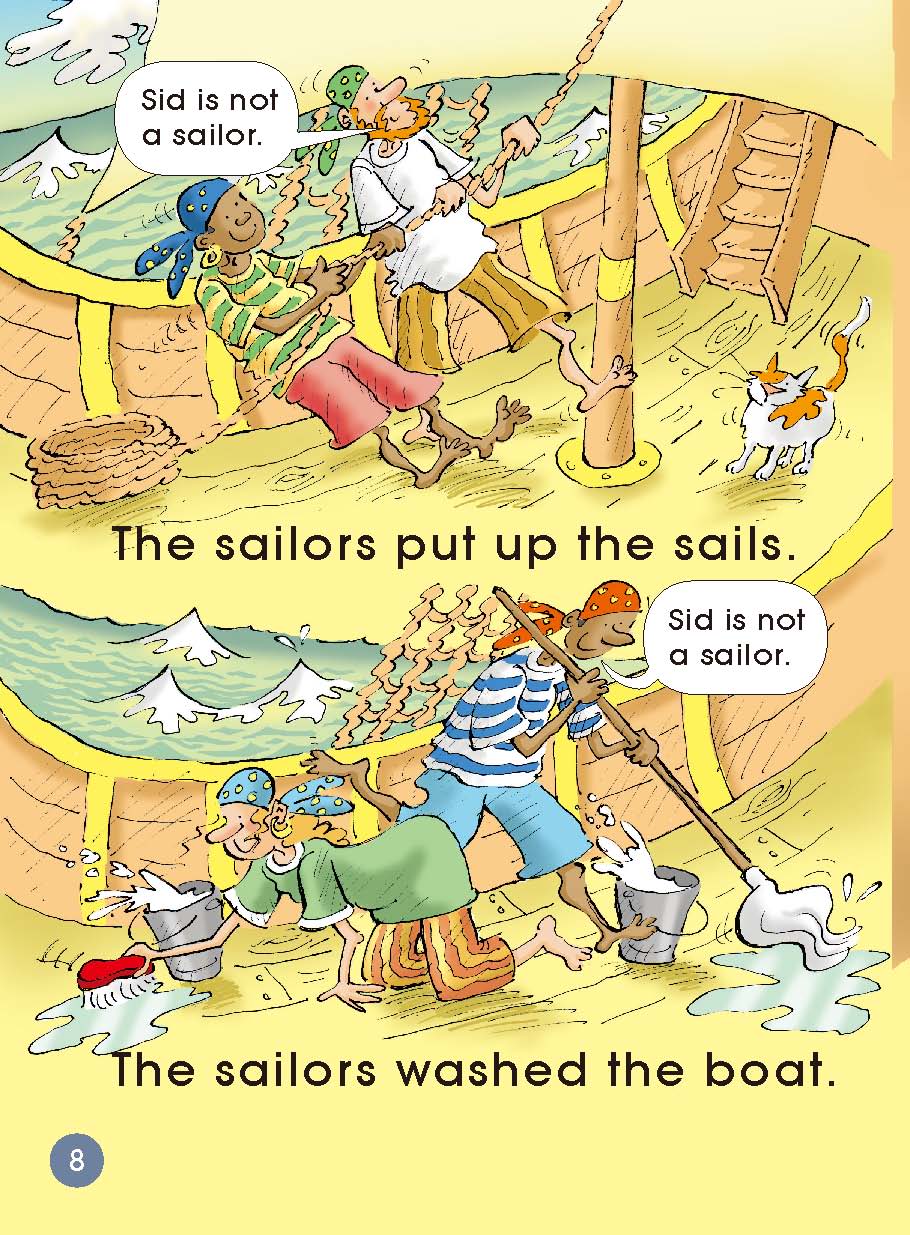 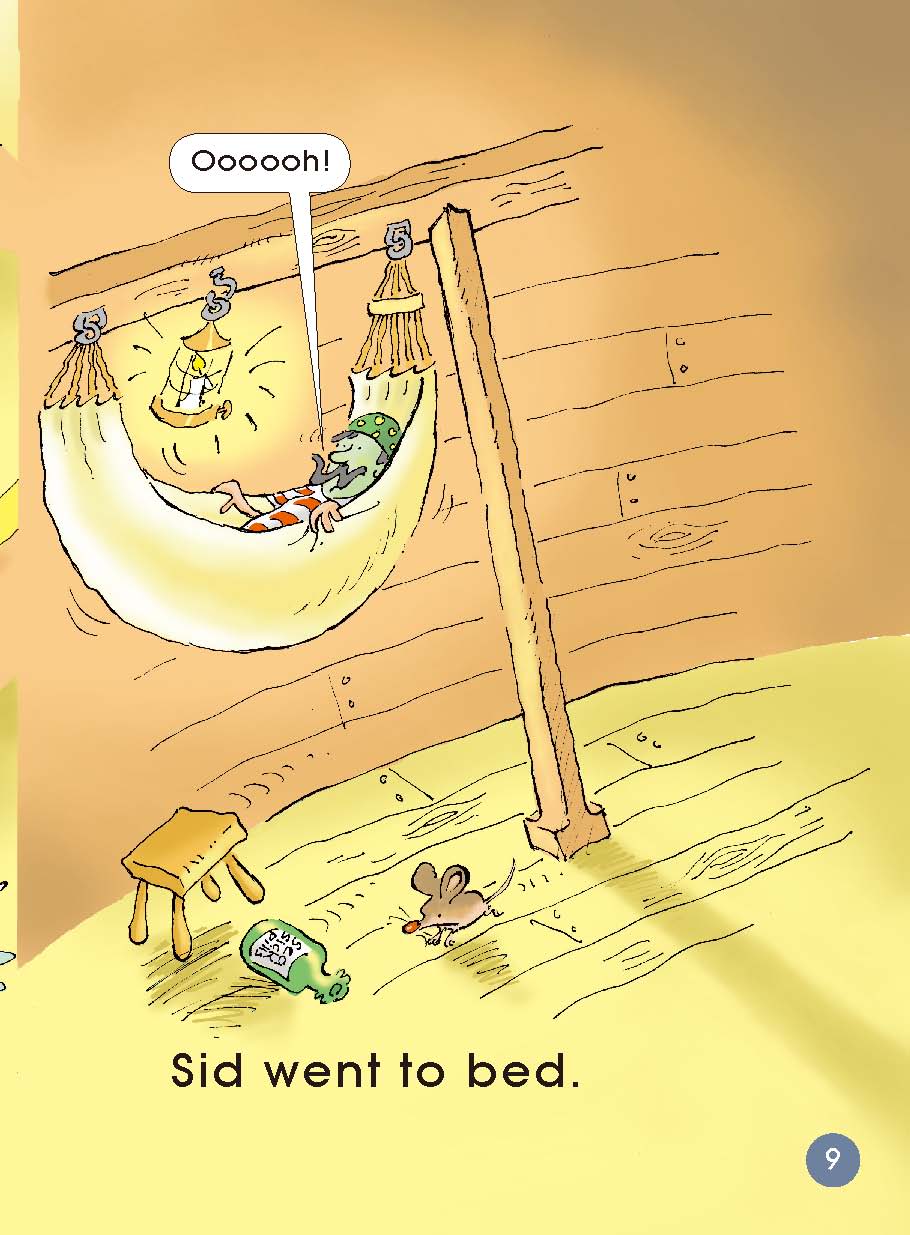 What’s the weather like?
Is Sid OK now?
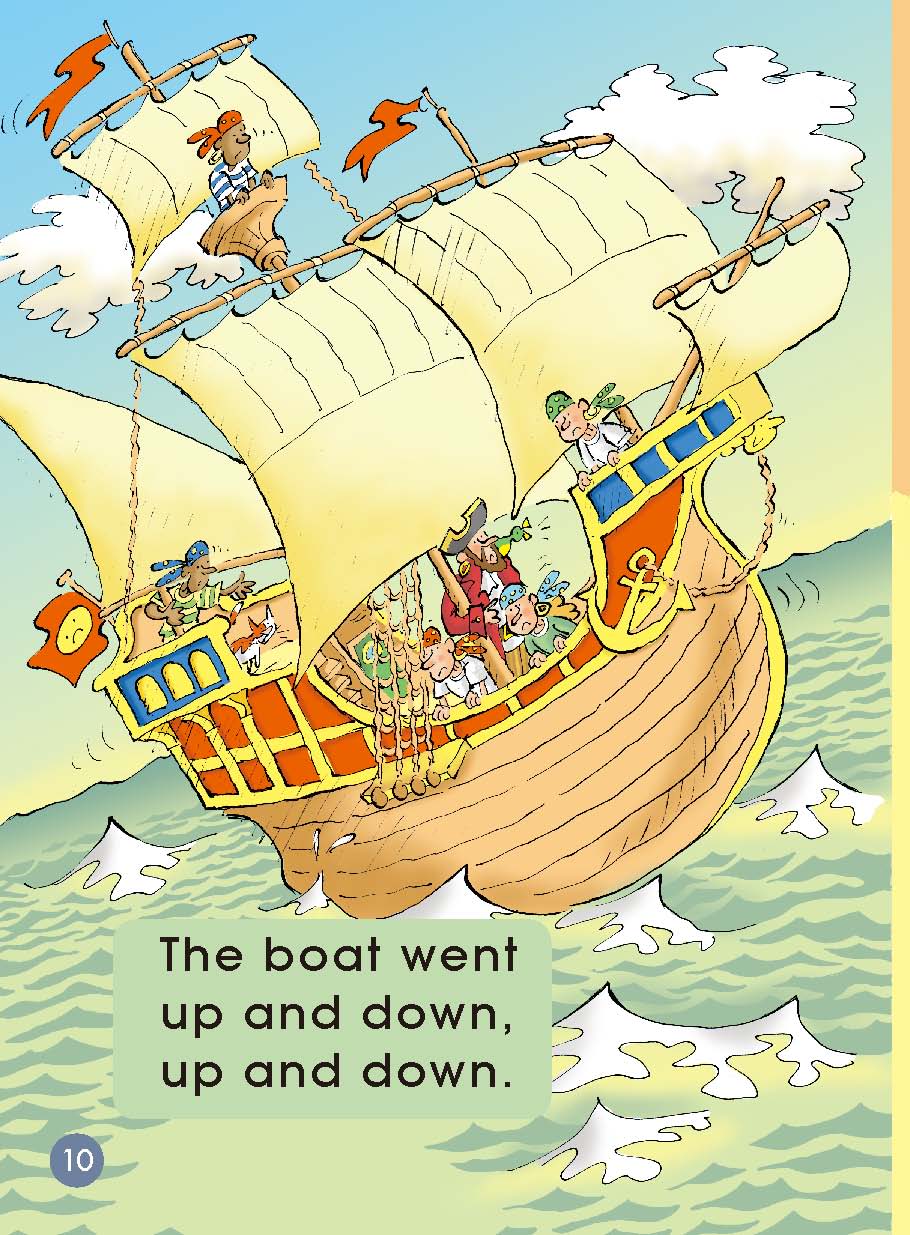 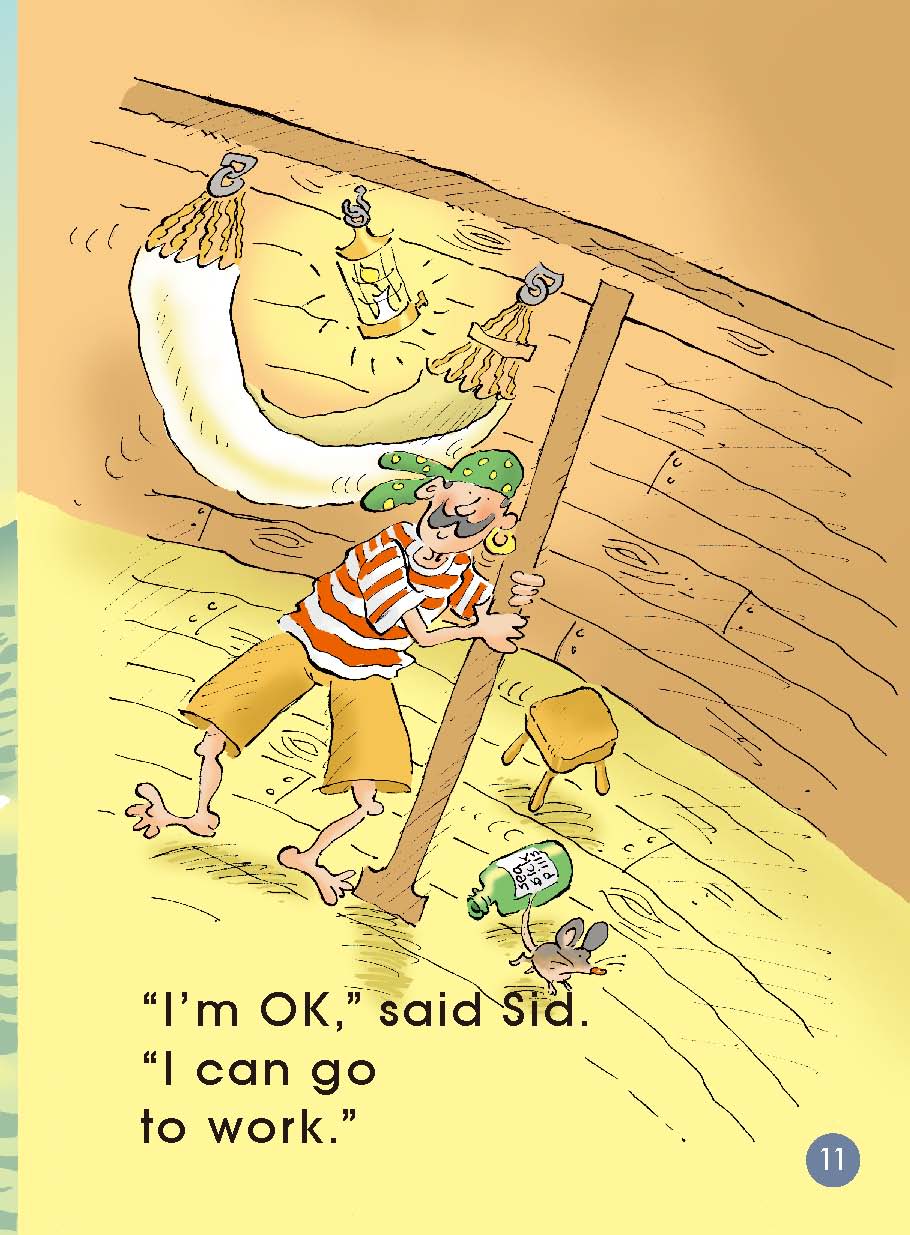 Where were the sailors?
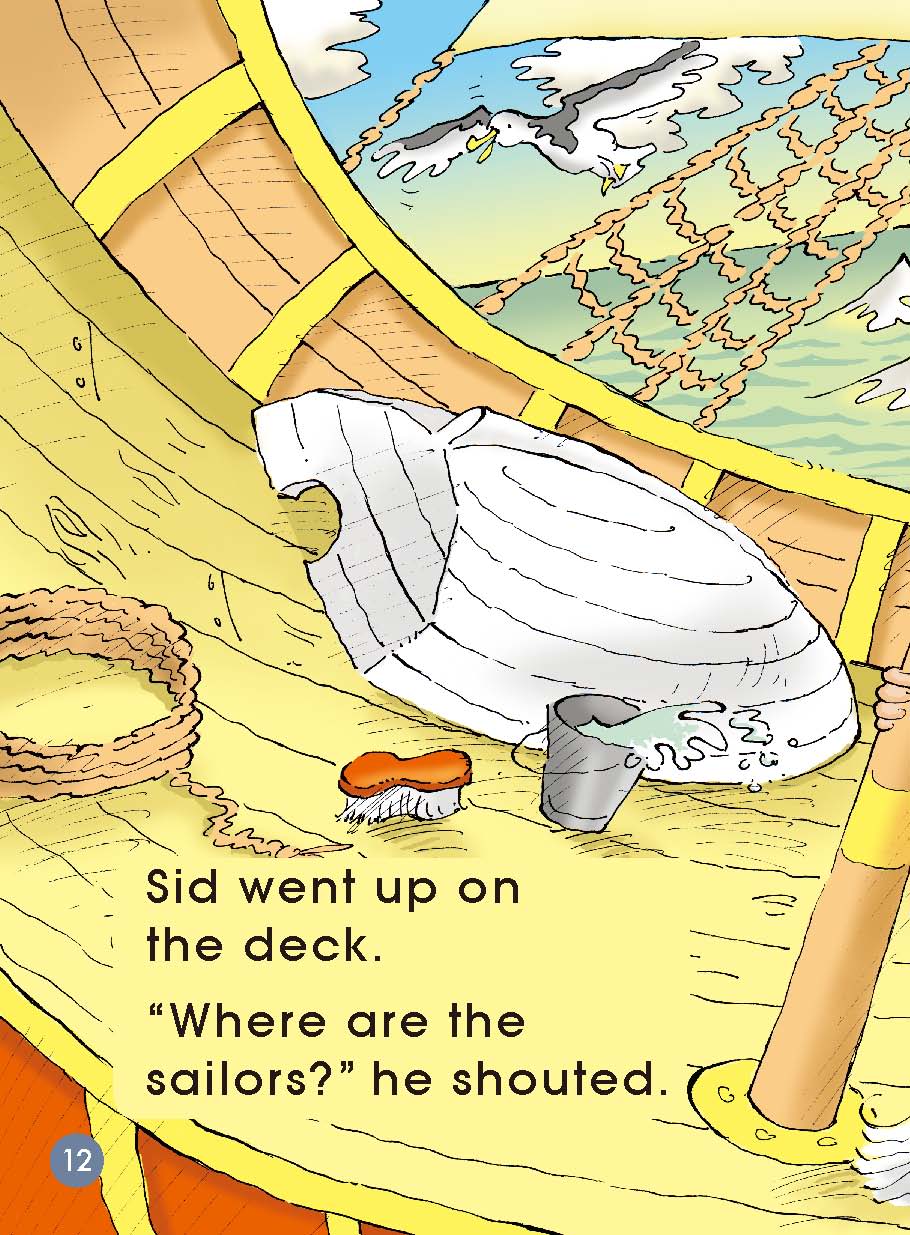 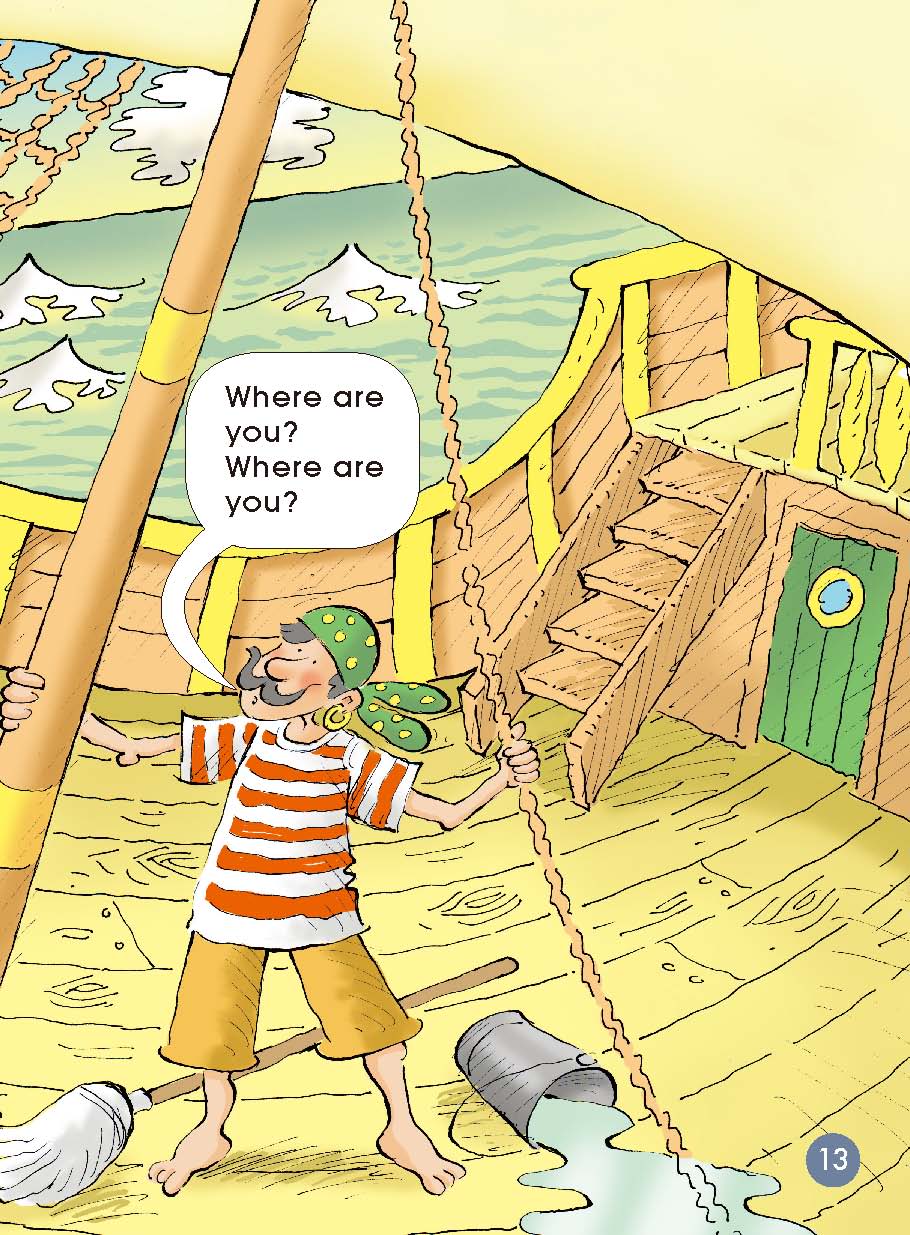 What’s wrong with the sailors?
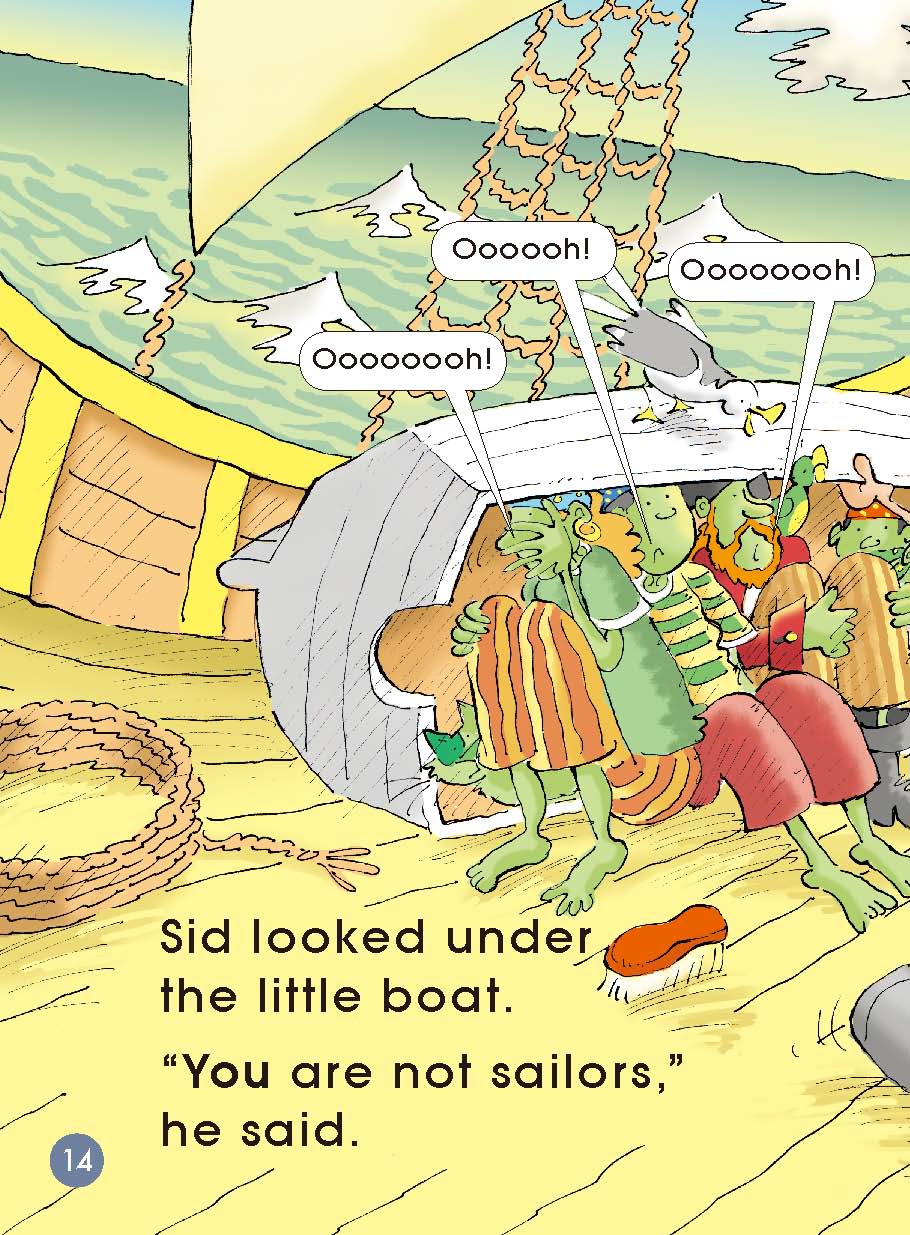 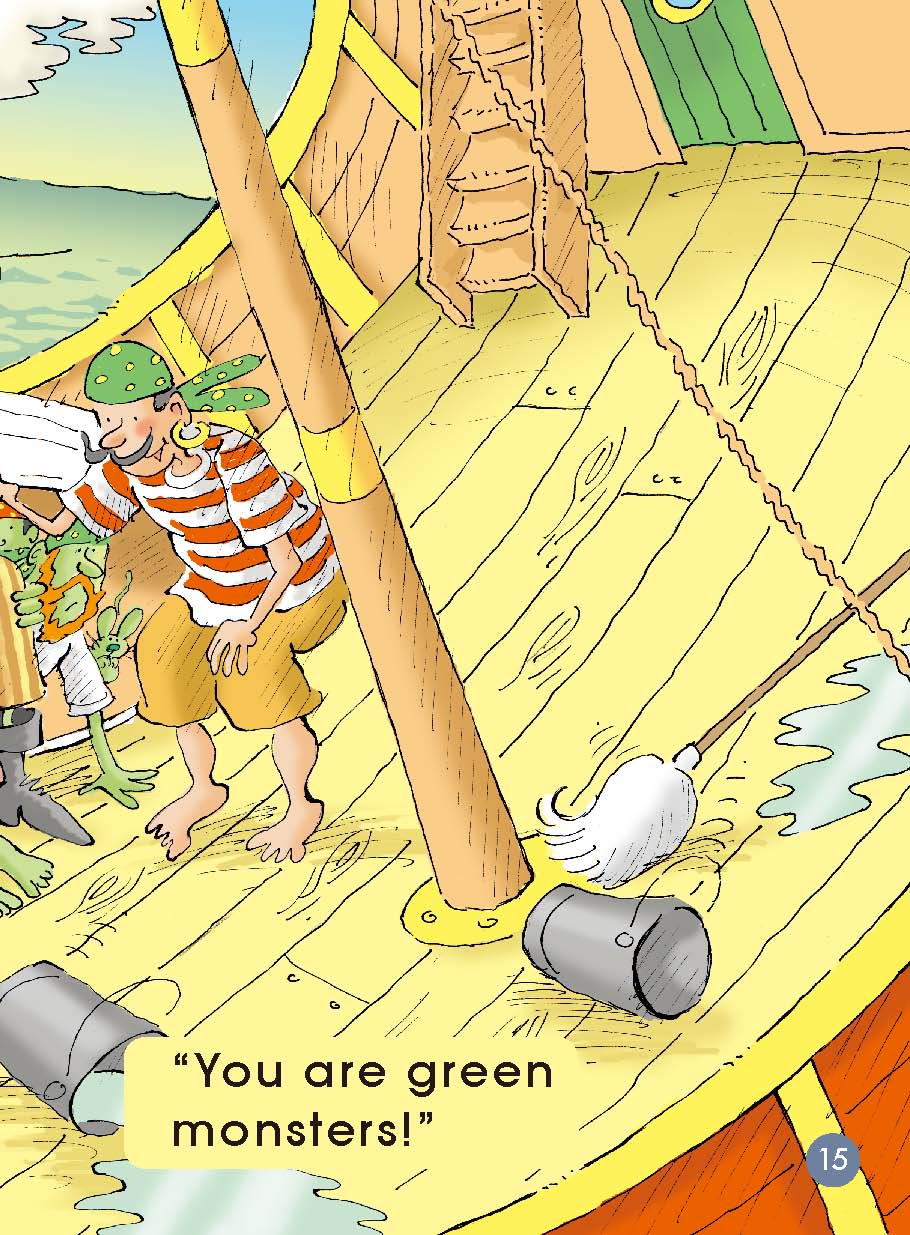 Listen and read.
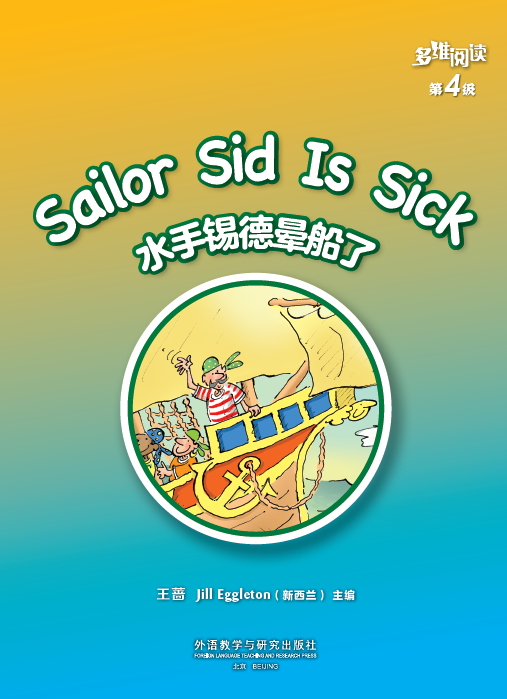 Let’s retell!
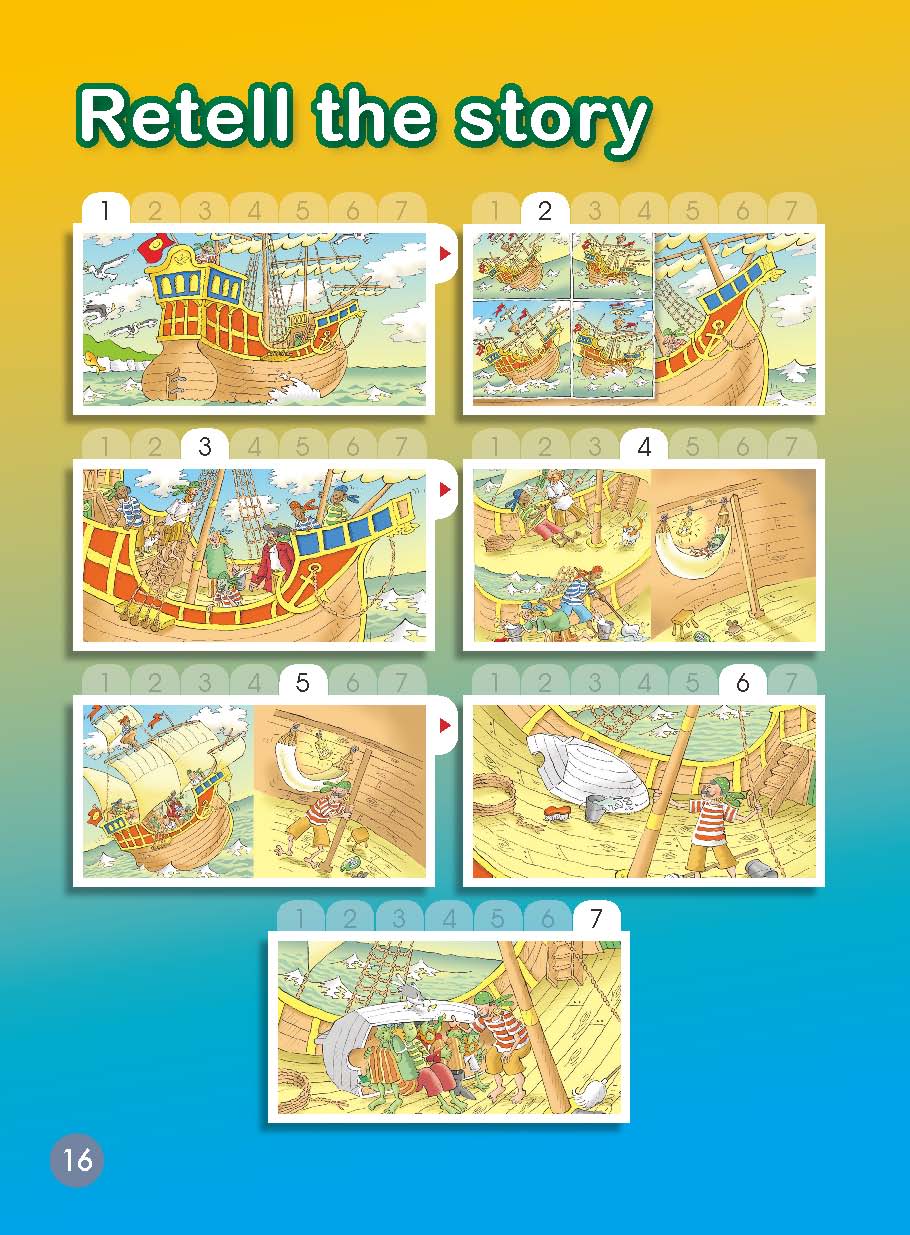 Act out!
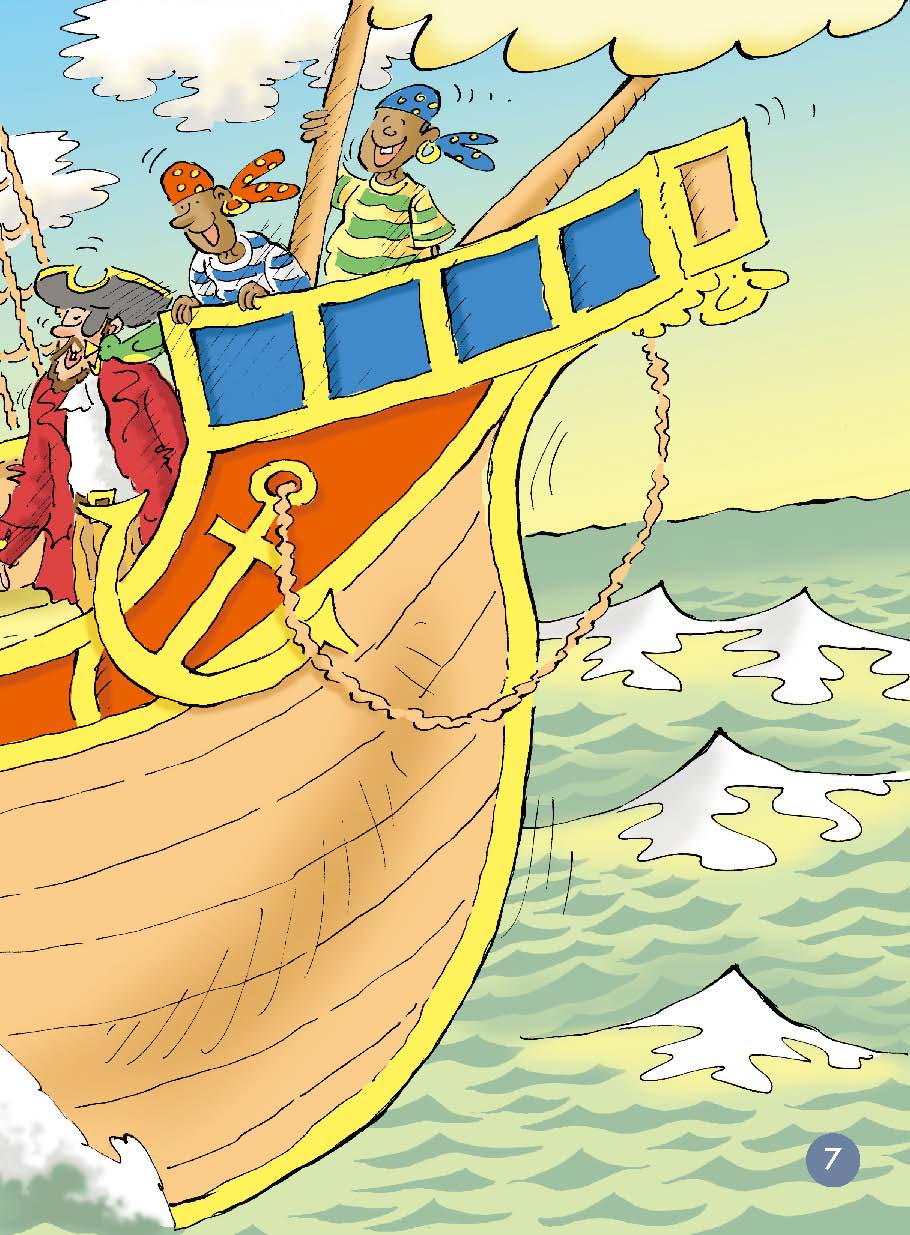 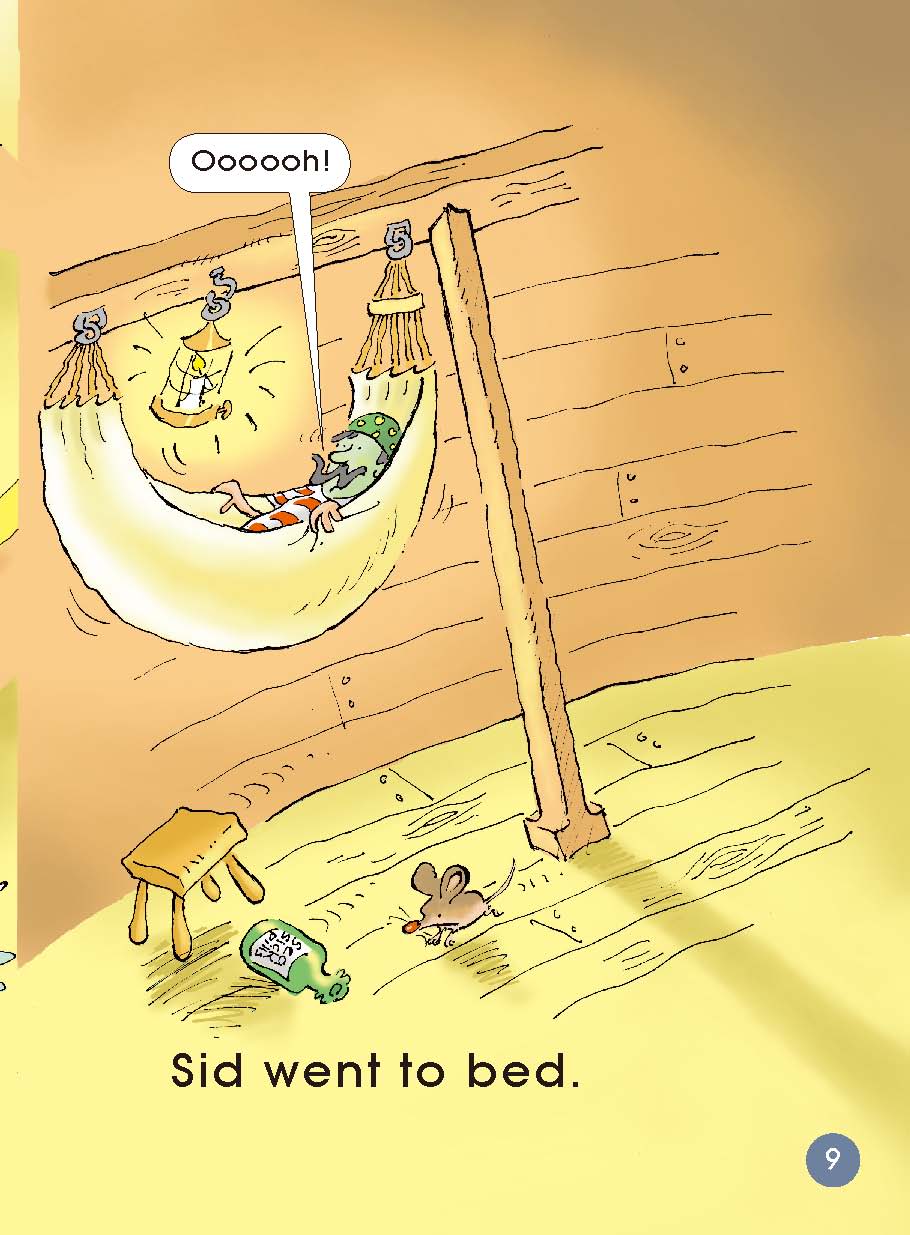 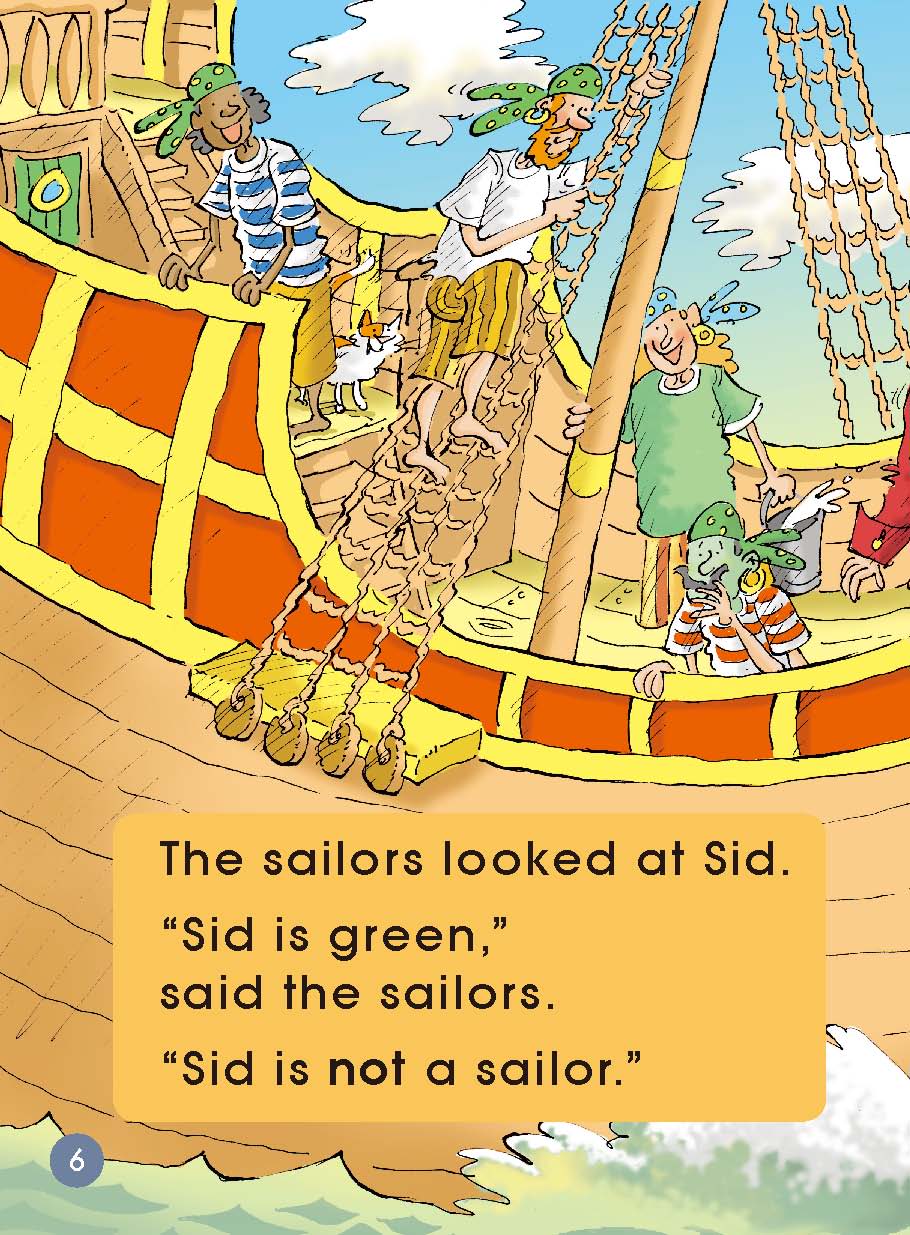 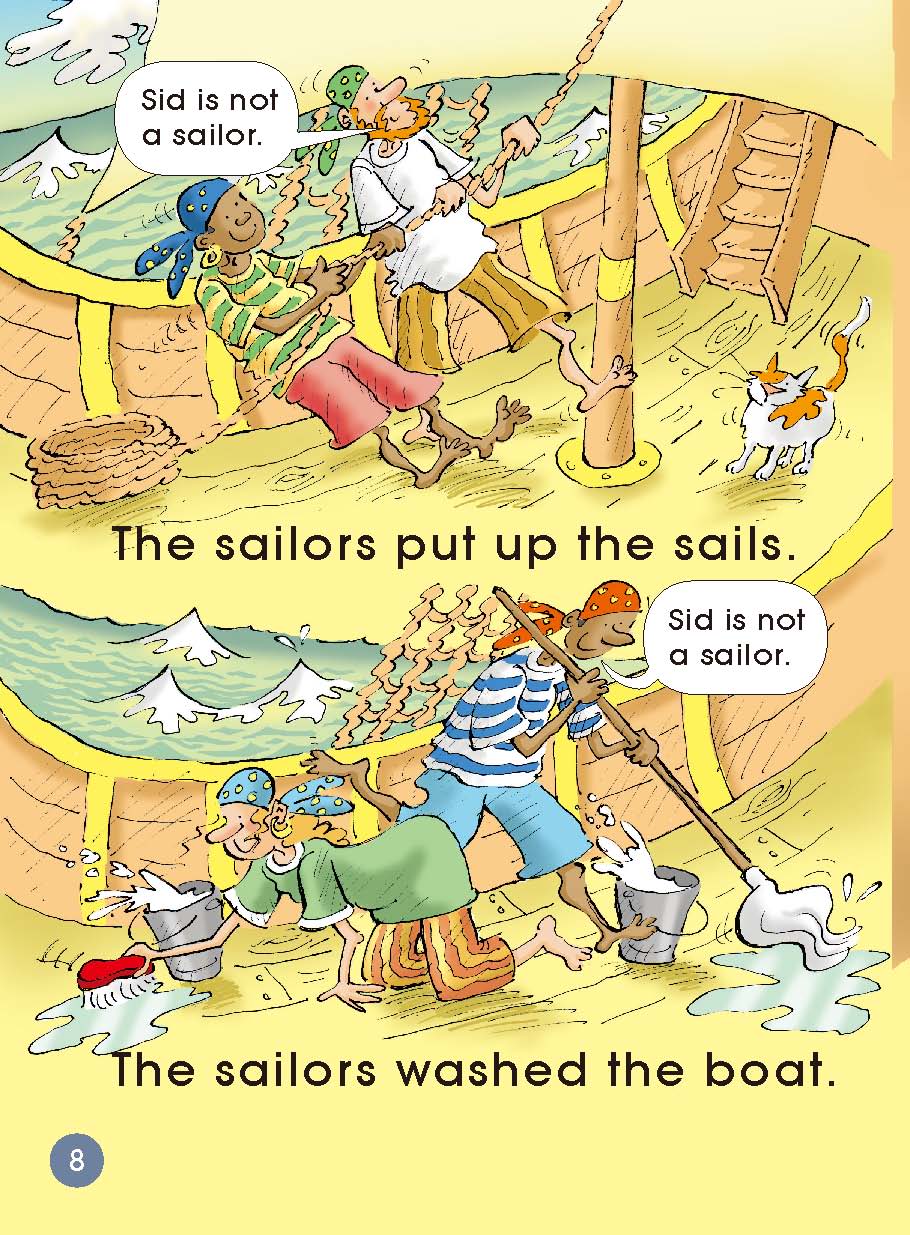 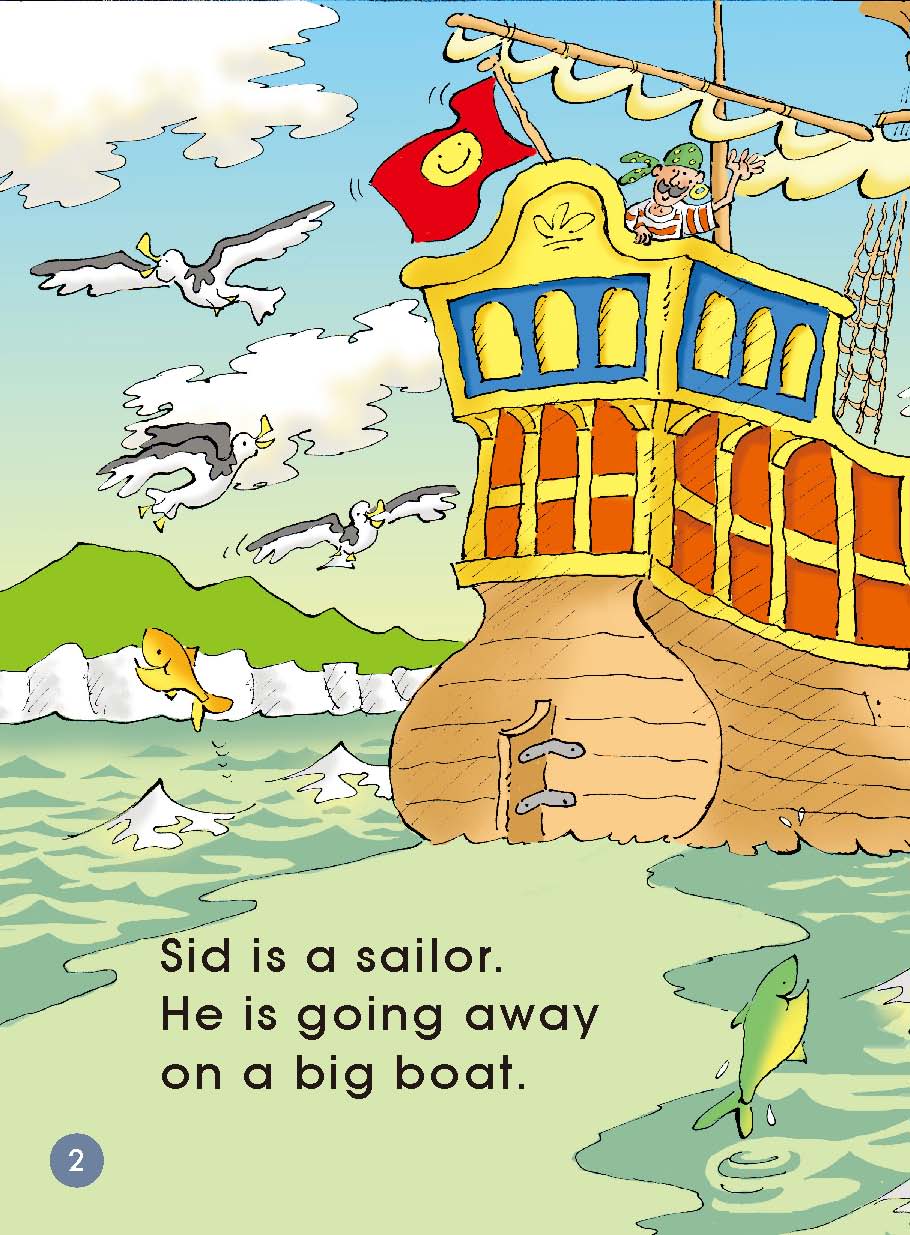 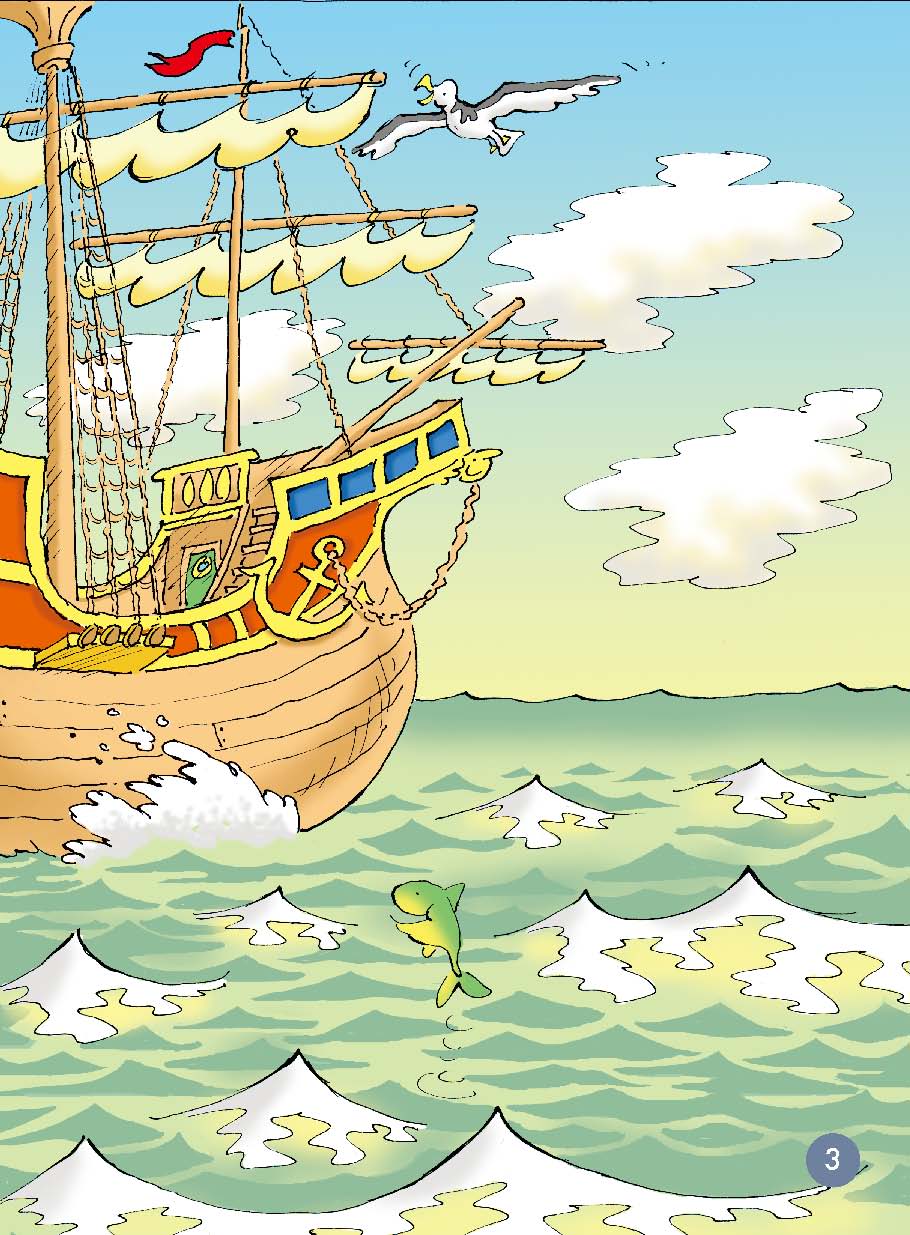 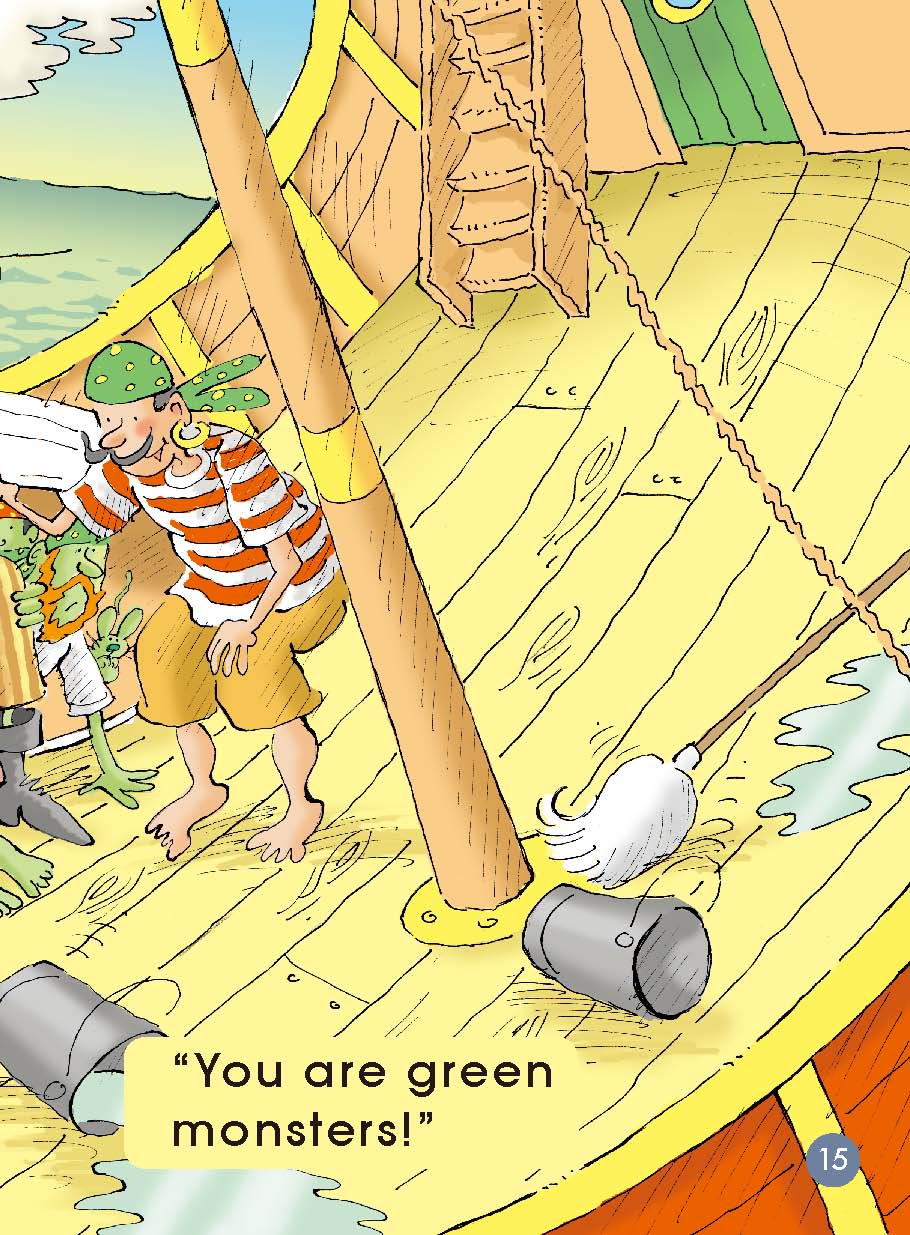 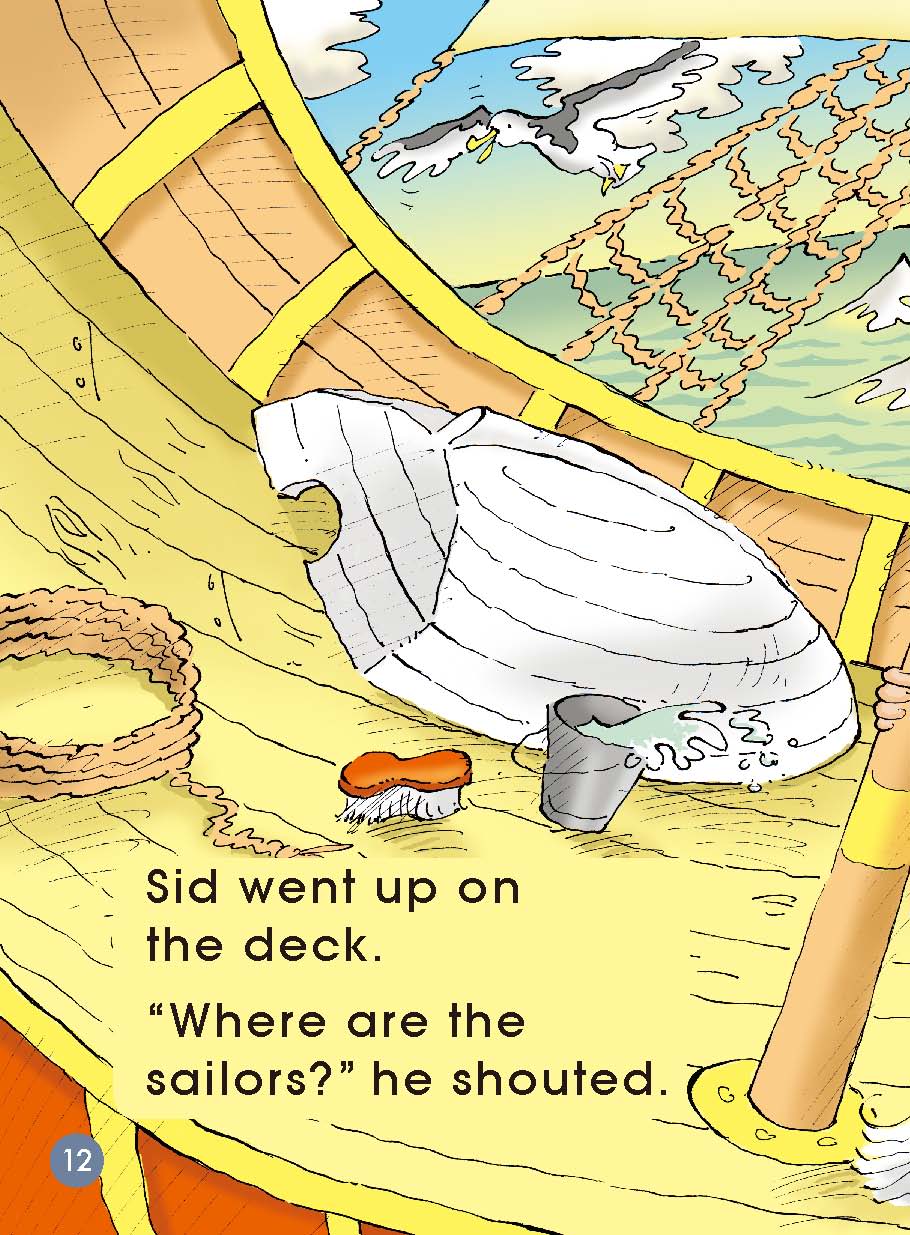 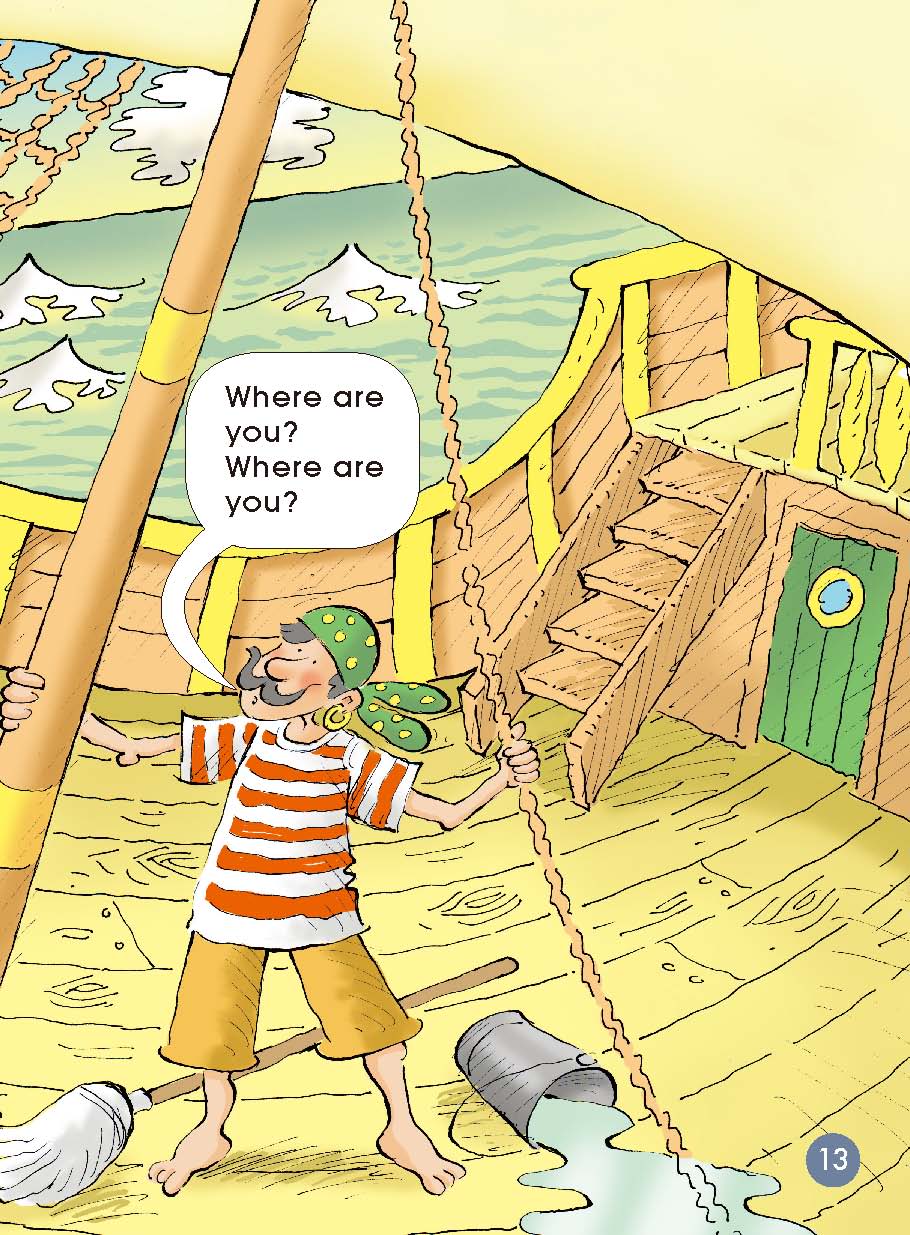 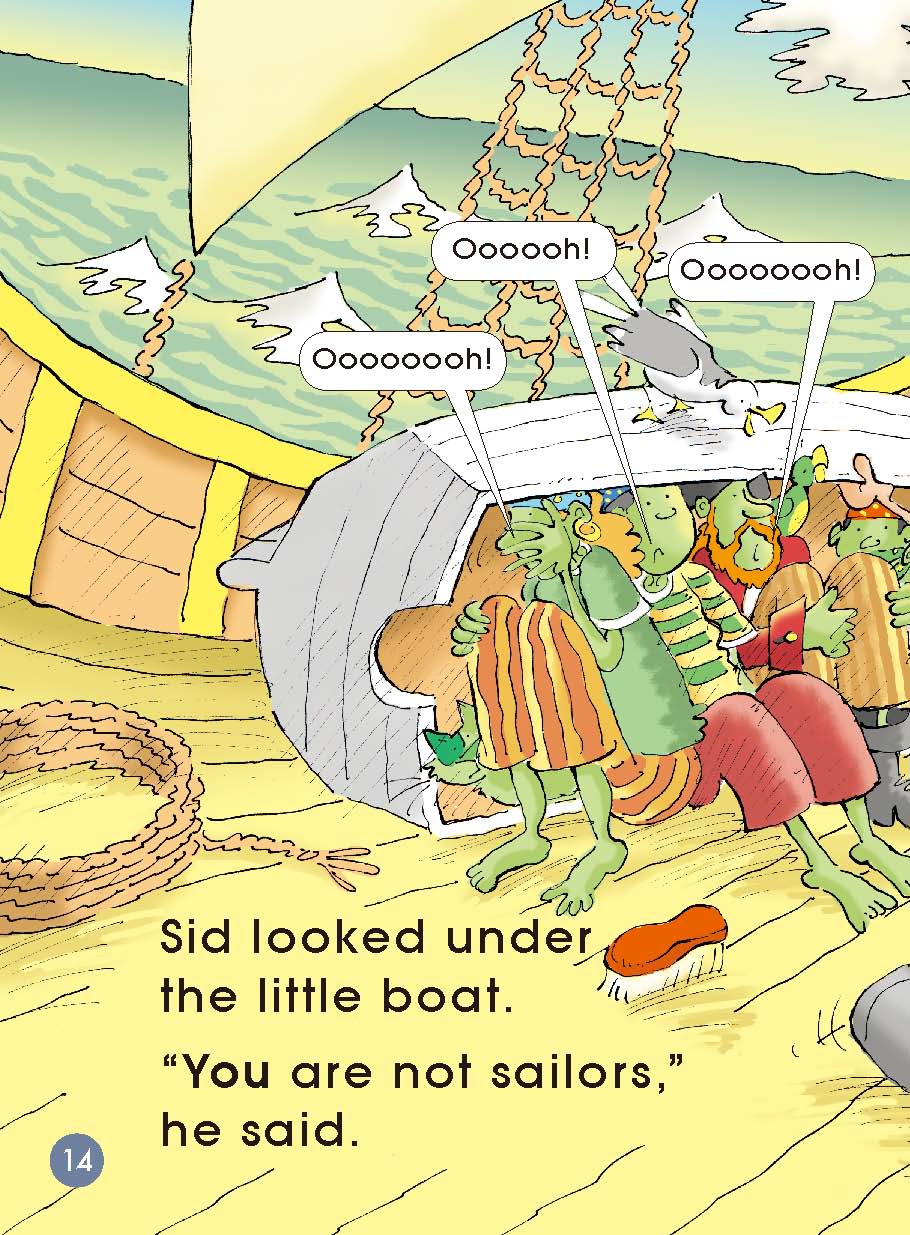 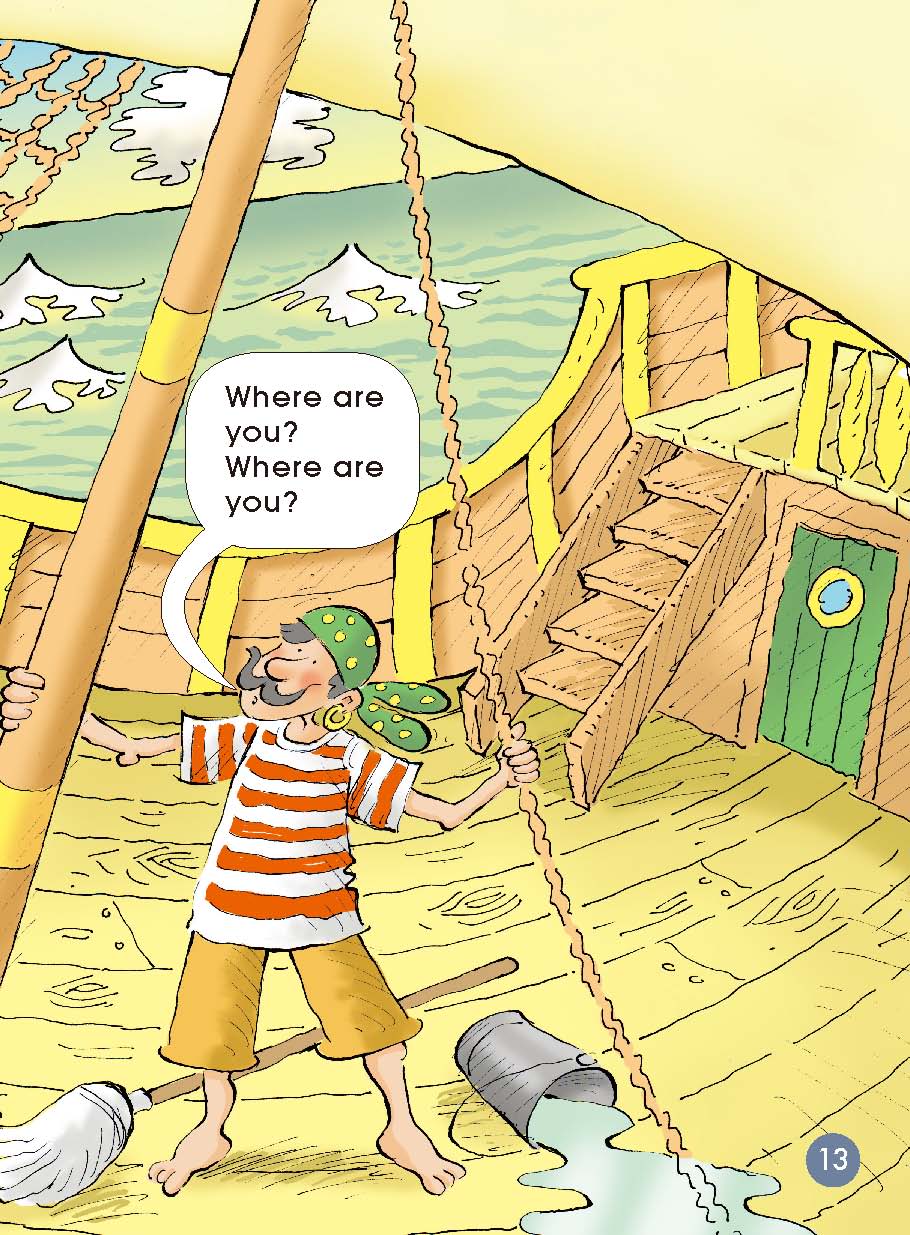 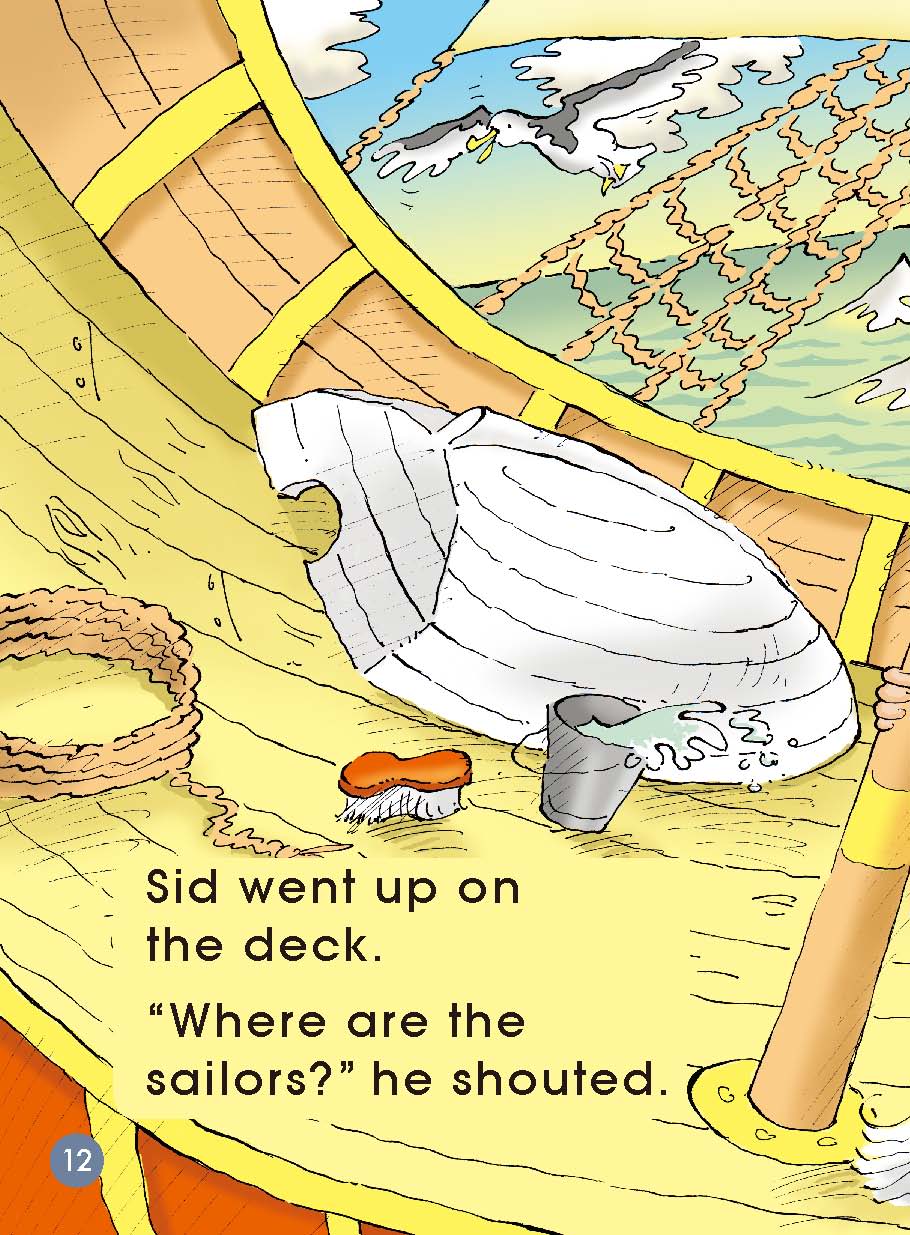 Think and discuss.
If your friend were sick, what would you do?
Homework
Listen to the audio and read the story.
Tell the story to your parents.Act out the story in your family.
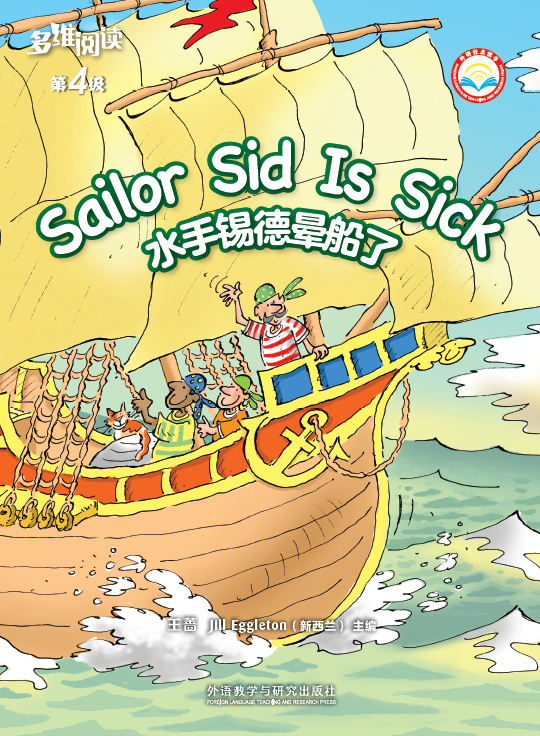